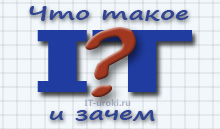 IT (читается «ай-ти») это сокращенное английское словосочетание Information Technology, что дословно переводится как Информационные Технологии (ИТ).
«Что такое информационные технологии?»
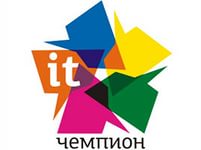 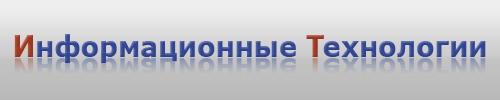 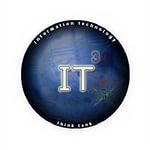 Сокращенный вид
ИТ - это всё, что связано с обработкой, хранением и передачей информации.
Полное определение 
ИТ– это множество взаимосвязанных научных и технических областей знания, которые изучают и применяют на практике методы создания, обработки, хранения, защиты и передачи информации с помощью  вычислительной техники.
Для чего нужны ИТ?
Go_for_IT_RUS_HD_light.mp4
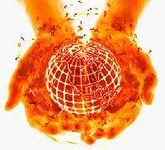 Направления применения ИТ
(расположены приблизительно по популярности использования):
Развлечение (фильмы, музыка, книги, игры);
Общение (социальные сети, электронная почта, чаты и т.д.);
Предоставление доступа к информации (новости, прогноз погоды и т.д.);
Обработка информации (программы математического расчета, редакторы графики, звука и видео и т.д.);
Обучение (учебные пособия, интерактивные уроки, вебинары, справочники).
ИТ – специалисты, кто они???
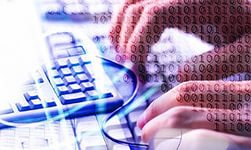 Видеолекция ИТ_Будь в теме_Light.mp4
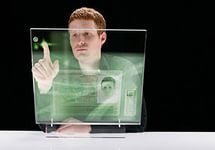 Список самых востребованных ИТ-профессий сегодня по версии портала «SuperJob» 
1. Программист 1С 
2. Системный администратор 
3. Специалист технической поддержки 
4. Программист Java 
5. Программист PHP 
6. Тестировщик 
7. Программист C++ 
8. Консультант по внедрению и сопровождению 1С 
9. Web-дизайнер 
10. Программист .NET 
11. SEO - оптимизатор 
12. Верстальщик 
13. Программист C# 
14. Сервисный инженер 
15. Системный аналитик 
16. Программист SQL
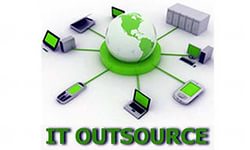 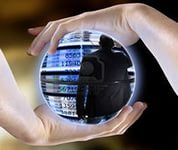 Видение будущего информационных технологий от компании MicrosoftProductivity Future Vision (2011).mp4
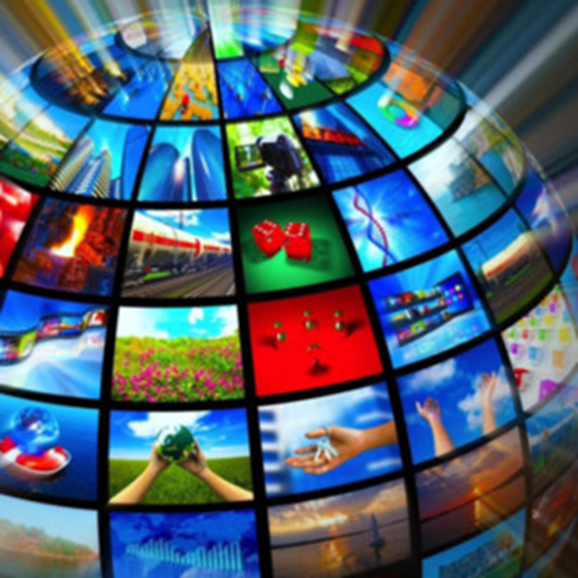